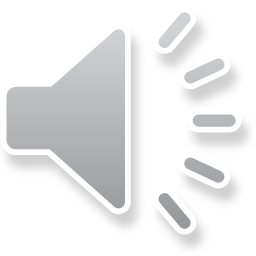 Charakteristiky populací(populace je definovaná jako soubor jedinců vyskytujících se spolu v prostoru a čase – ale co je to jedinec)
a jak je mohu zjišťovat
Základní charakteristika – velikost populace jako počet jedinců
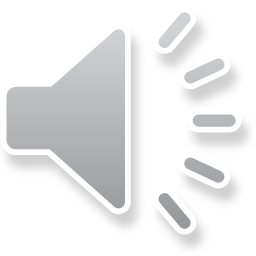 Unitární a modulární organismy
Unitární - tělo je nedělitélné, části těla nejsou po oddělení od zbytku většinou životaschopné (i když je různá schopnost regenerace). Počet orgánů je většinou pevně dán. Způsob a rozsah jeho růstu je předvídatelný. Smrt části má často fatální důsledky.
Modulární - tělo se skládá z modulů, které se opakují a jejichž počet není pevně dán (výběžky trav, větve stromů nebo korálů). Často schopnost jednotlivých orgánů po oddělení vytvořit životaschopného jedince. Smrt části nemusí vadit.
Co je individuum?
U unitárních jedinců vcelku jasné: ze zygoty nebo předchozího stádia vývoje vzniká celý jedinec, způsob a rozsah jeho růstu je předvídatelný. Poškození nebo ztráta části je závažná až fatální
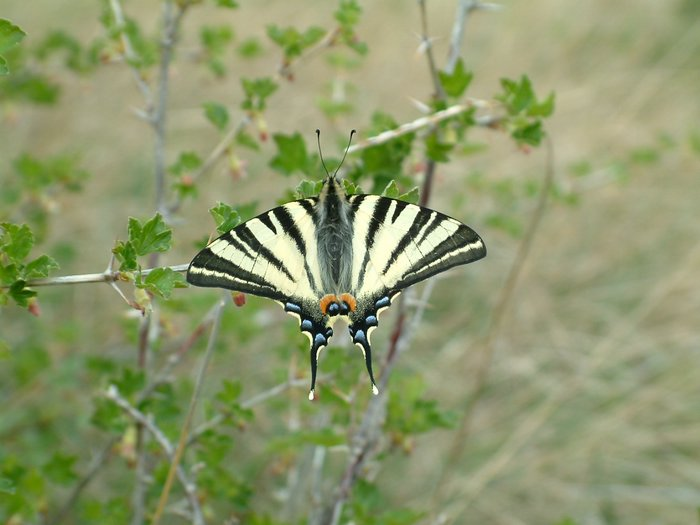 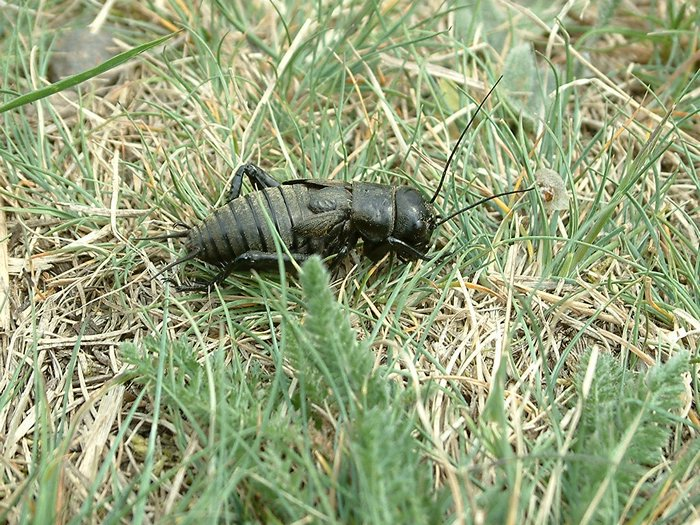 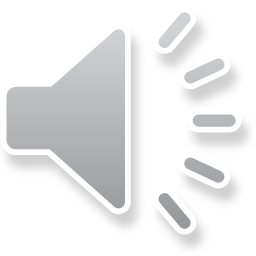 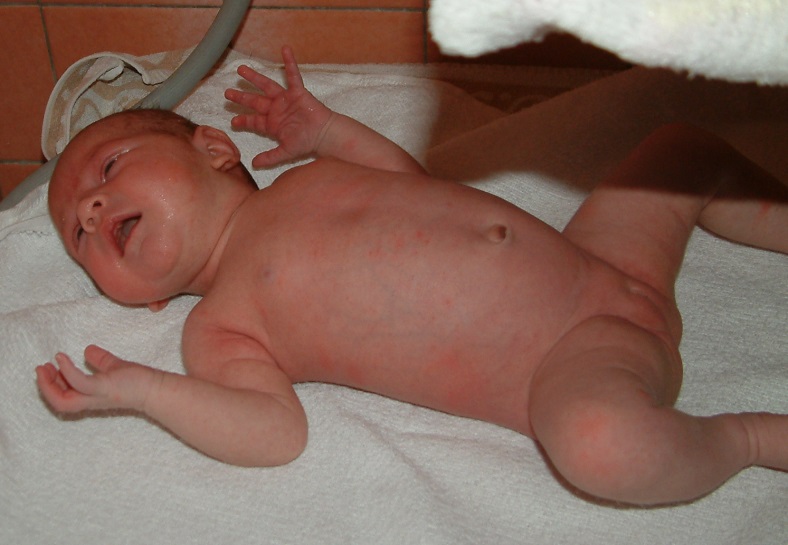 Co je individuum?
U modulárních organismů: tělo jedince je soubor velkého počtu opakujících se modulů, z nichž každý plní všechny nebo většinu funkcí. Ale někdy též (alespoň s určitou dávkou jistoty) jedince odlišíme.
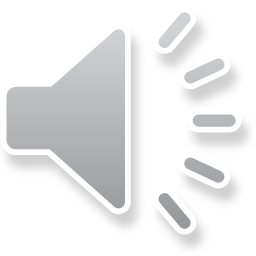 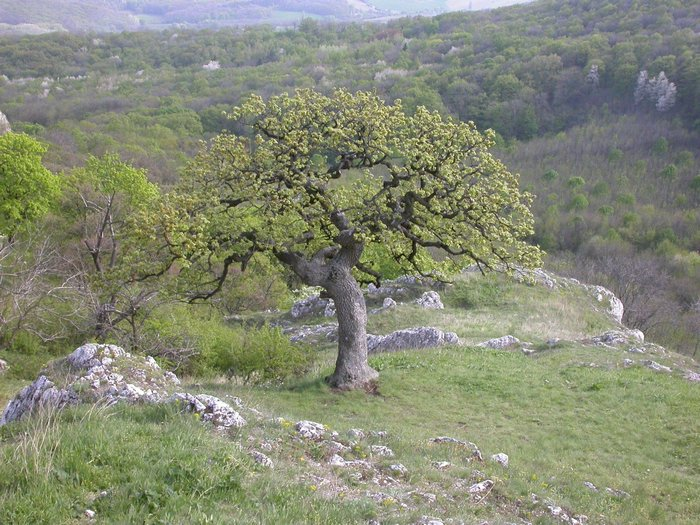 Ztráta nebo poškození části nemusí moc vadit.
Co je individuum?
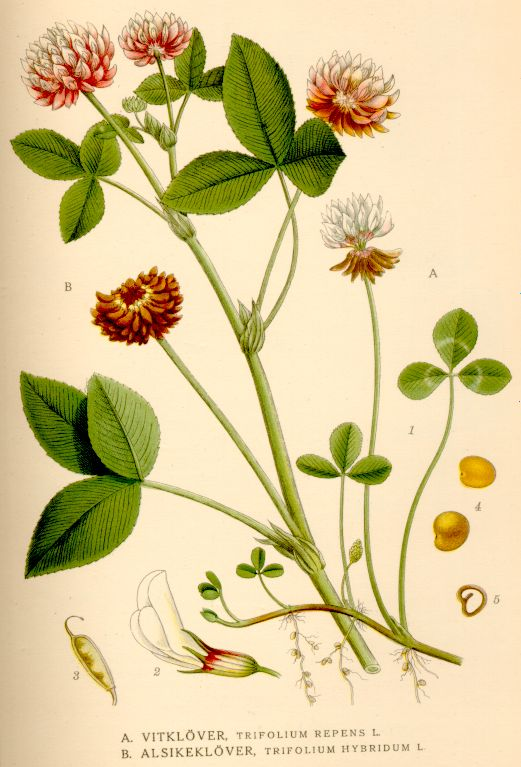 Ale někdy je to problém - např. u tzv. klonálních rostlin. Řešení:
Geneta - to, co vzniklo z jedné zygoty
 Rameta - modul schopný samostatné existence - vegetativní rozmnožování
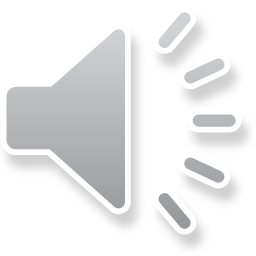 Určení rozsahu genety: Využití metod molekulární biologie
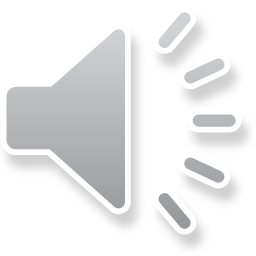 Pohlavní a nepohlavní rozmnožování
Pohlavní
Udržuje genetickou variabilitu – 
Příležitost pro selekci a tím evoluci
To že potomek není geneticky shodný s rodičem je výhoda proti případným parazitům
Nepohlavní
“Ušetřím” na nákladech na partnera
- mohu se rozmnožovat rychleji
Nepohlavní rozmnožování
U hmyzu například partenogenetické generace – jsem schopen se rychle namnožit

Telescoping generations u mšic  - systém ruská bábuška
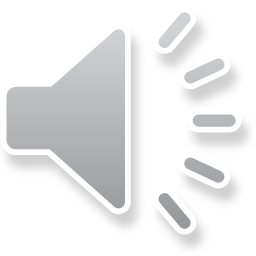 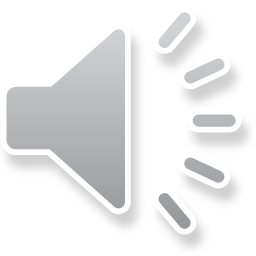 Příroda je rozmanitá
A naše snahy klasifikovat nejsou vždy úspěšné

(třeba partenogenetické generace mšic – tzv. telescoping generations) – co je geneta je jasné, ale co je vlastně individuum – mšice je typicky unitární organismus
Pohlavní a nepohlavní rozmnožování u rostlin
Klasická teze - obvykle platí: 
Semena (pohlavní rozmnožování) - malá, daleko se šíří, ale nemohou být podporována rodiči
Nepohlavní rozmnožování (výběžky, oddenky, etc. - nedostanu se daleko, ale mladý jedinec může být podporován rodičem, než se uchytí a teprve potom dojde k úplnému oddělení dceřiného jedince
Je to pravda, ale jsou to důsledky morfologie, ne vlastní sexuality
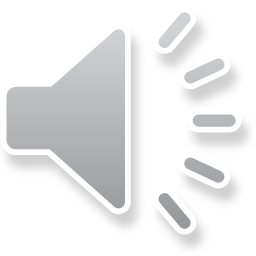 Příklady rozmnožování rostlin bez pohlavního procesu
semena vzniklá apomixií
pacibulky
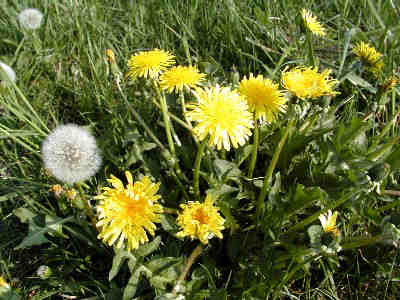 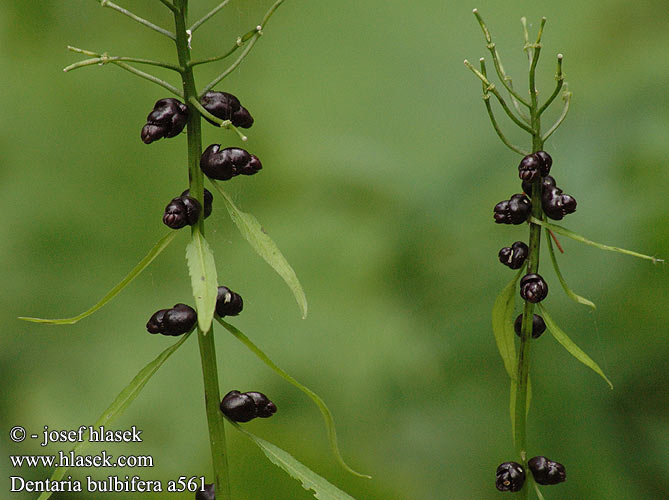 Nedošlo k rekombinaci, ale morfologicky se chovají jako “semena” – (a je to ještě složitější)
Rostliny a živočichové
Protože byla většina studií populační ekologie a ekologie společenstev udělána na vyšších rostlinách a členovcích a obratlovcích, užívají se často zobecnění založená na těchto skupinách. 
Pozn.: Říší je víc; ale tradiční řazení hub (Fungi) mezi rostliny nemá ani fylogenetickou, ani funkční podporu
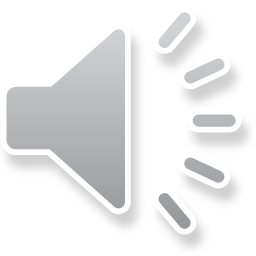 Tradované rozdíly mezi roztlinami a živočichy (platí rozumně na vyšší rostliny vs. členovci a obratlovci)
Rostliny
Primární producenti
Sedentární
Modulární (často “klonální”)
Živočichové
Konzumenti
Pohybliví
Unitární
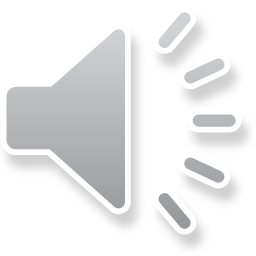 Organismy
Semelparní neboli monokarpické
Rozmnožují se jednou za život a odumřou (do rozmnožení tedy mohu dát vše)
Např. jednoletky, dvouletky, víceletky, mnoho druhů hmyzu, některé ryby
Iteroparní neboli polykarpické
Rozmnožují se vícekrát za život
Např. Trvalky, čáp, myš, člověk (ale i různé druhy ryb a hmyzu)
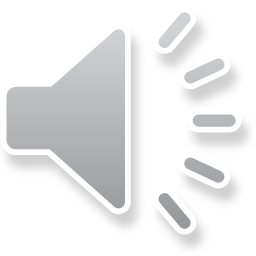 Populace může být rozmístěna
v diskrétních jednotkách (paraziti na jednotlivých rybách, květožrouti na jednotlivých květech)
(podstatně častější) ve spojitém prostoru
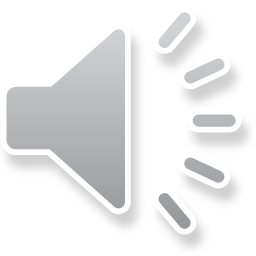 Popisné (“statické”) charakteristiky populace
Velikost (někdy též početnost) „N“ - počet individuí
Hustota - počet individuí na jednotku (nějčastěji plochy) - 15 vstavačů/m2 - nebo na diskrétní jednotku výskytu
Frekvence - procento obsazených zkusných jednotek (POZOR - závisí na velikosti zkusné jednotky)
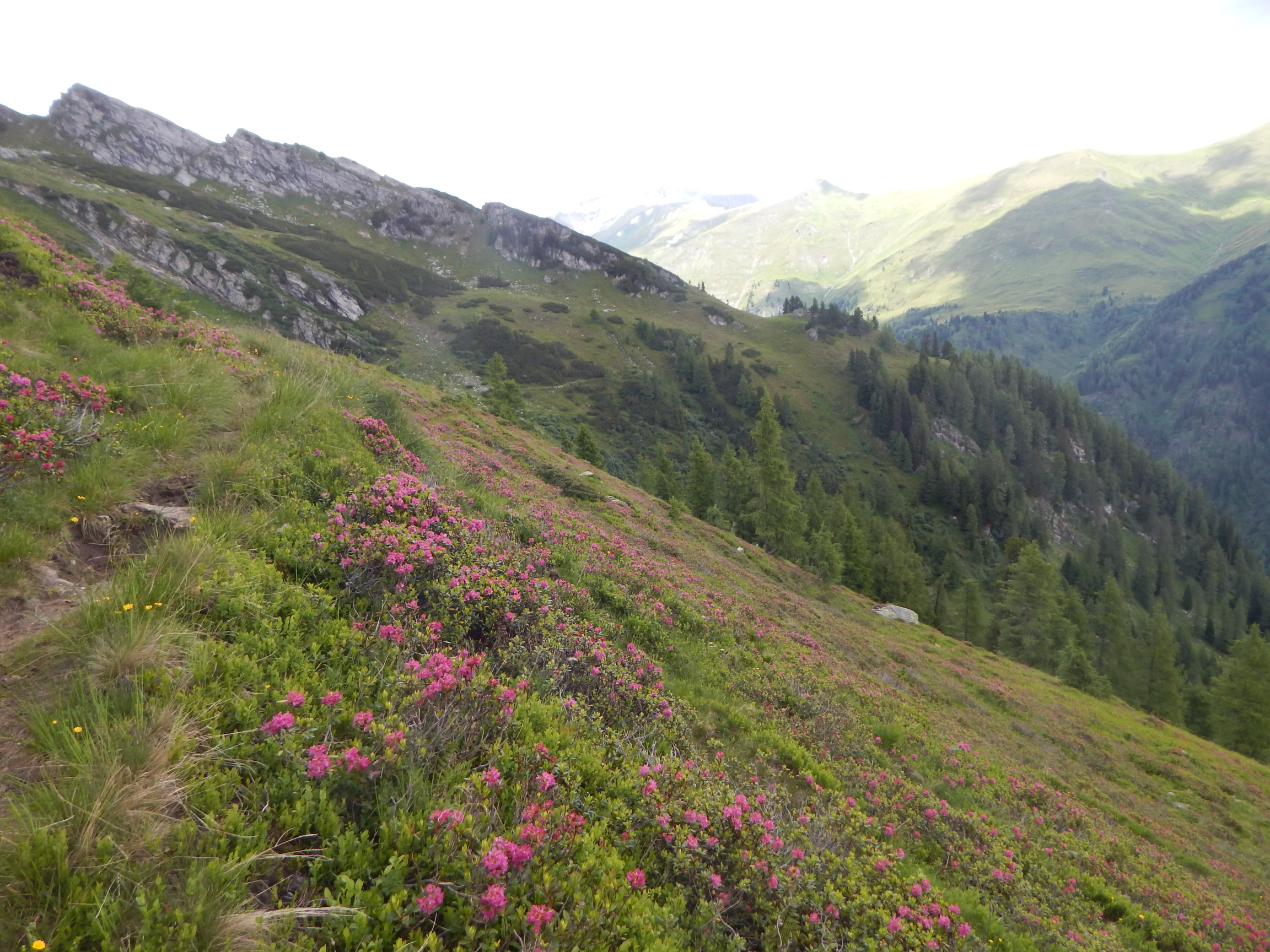 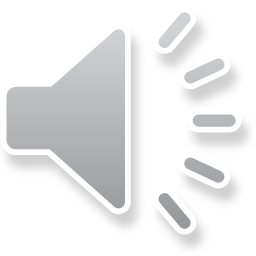 Aby mělo smysl mluvil o N – celkové velikosti populace, musí být populace prostorově omezená
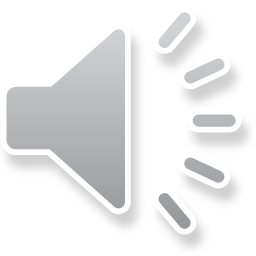 Kromě individua mohou být i jiné “základní stavební kameny”
Velikost pak může charakterizovat 
- počet modulů
- počet hnízd
- počet kolonií (co je vlastně individuum u mravenců?)
- počet hnízdících párů
VŽDY ZÁLEŽÍ NA ÚČELU STUDIA!!!!
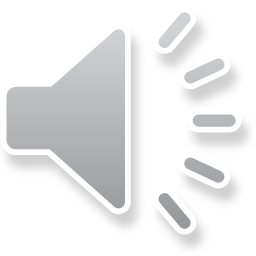 Další popisné charakteristiky populace (nezaložené na individuích)
Biomasa (celková, častěji přepočtená na plochu či objem)
Pokryvnost (cover) - většinou u rostlin - procento plochy, kterou zaujímá kolmý průmět nadzemních částí populace - (odhad: jako frekvence v „bodových čtvercích“ - tzv. „point quadrat method“) 
tyto charakteristiky nečiní problém ani pokud nejsem schopen dobře odlišit individuum (hustota bude činit problém)
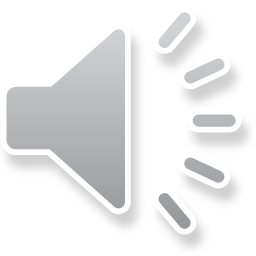 Všechna individua v populaci nejsou stejná (věková a genetická struktura populace)
Charakterizujeme individua
 - Věkem (často u živočichů, méně u rostlin)
 - Vývojovým stádiem
 - Velikostí (častěji u rostlin)

 --- Geneticky
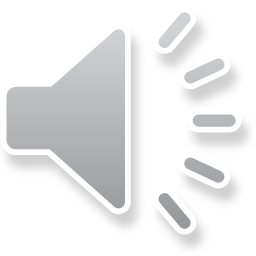 Věková struktura populace
Demografie - původně věda o lidské populaci (demos=lid; v podstatě kvůli daním a důchodům), později aplikace i na jiné populace
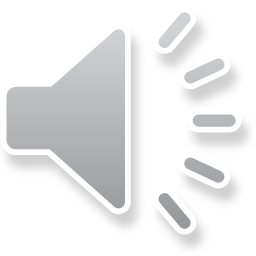 Věková struktura lidské populace
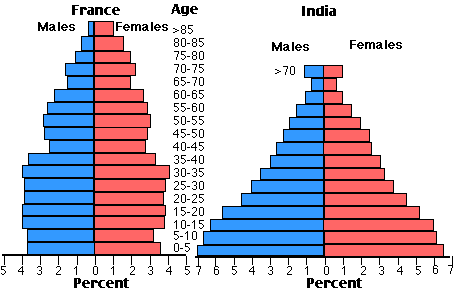 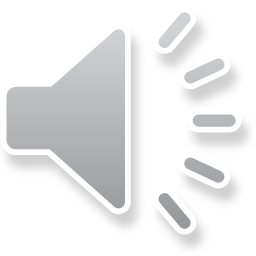 Lze vyčíst i minulé události“baby boom” padesátých a šedesátých let v USA
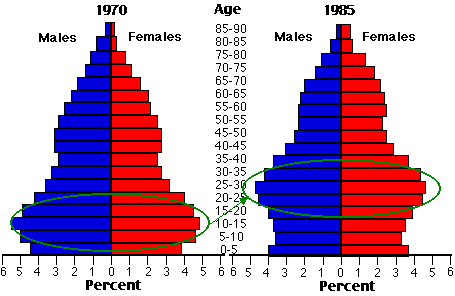 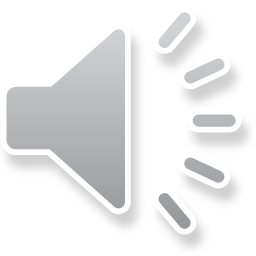 Věková struktura je určena věkově specifickou mortalitou a  věkově specifickou porodností
Leslieho matice 

Pro odhady věkově specifické mortality uzívám Tabulky přežívání (Life Tables) a křivky přežívání
K vyhodnocení věkové skladby populace slouží dále tzv. křivky přežívání. Udávají procento přežívajících jedinců kohorty (jedinců narozených ve stejném čase) v průběhu času. 
	
	Pokud je stupnice počtu logaritmická, je lineární pokles stavem, kdy v každém věku ubývá fixní podíl (%) zbývající části kohorty. 
	
	Konvexní průběh znamená velké ztráty v časném věku (hmyz, ryby, apod.), konkávní průběh vykazují dlouhověké druhy organismů s hlavním úhynem jedinců až ve stáří.
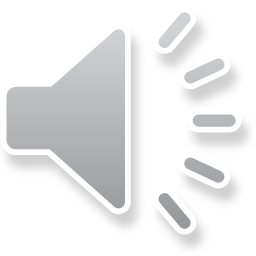 Typ I v přírodě velmi vzácně. Když už, tak spíš
Funkce přežívání
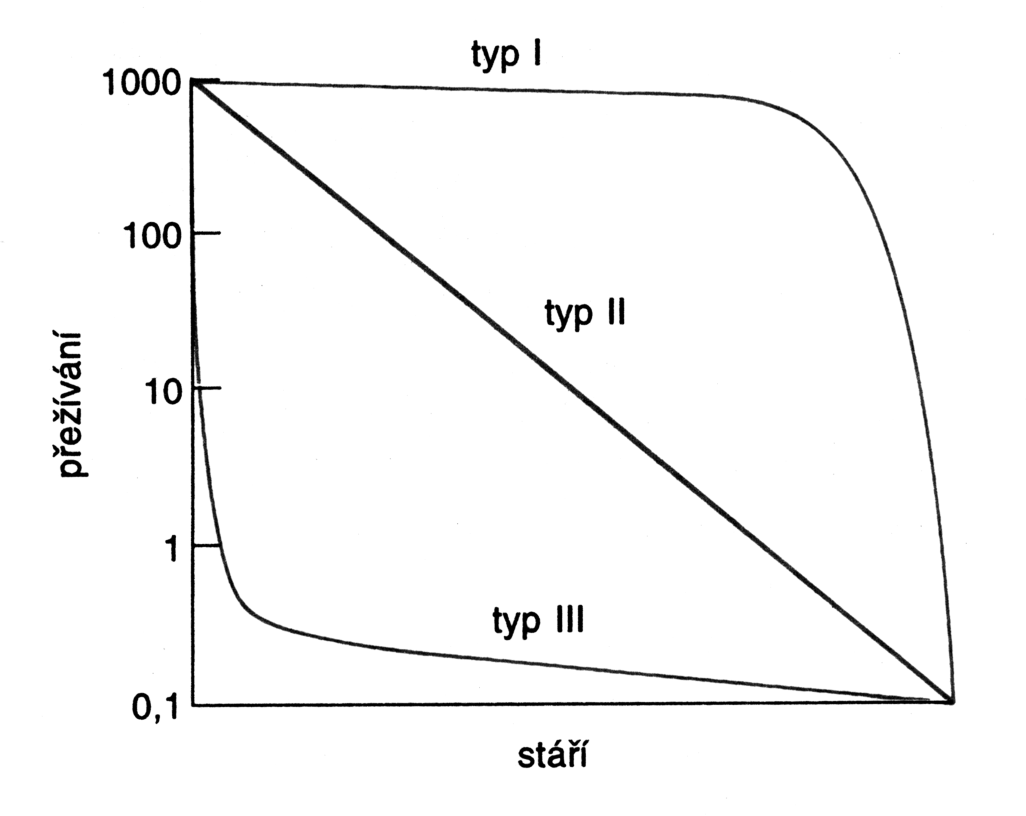 mortalita mláďat bývá vysoká
Log na svilsé ose! Konstantní mortalita je typ II je potom přímka.
Typ I člověk na Západě, Typ III ryby.
Křivky přežívání pro strnádka Melospiza melodia a králíka Sylvilagus floridanus
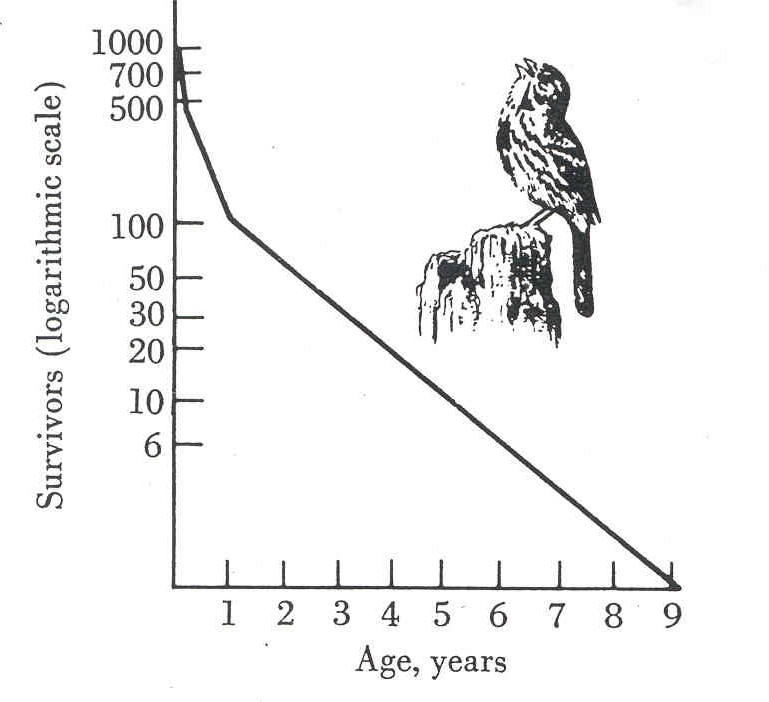 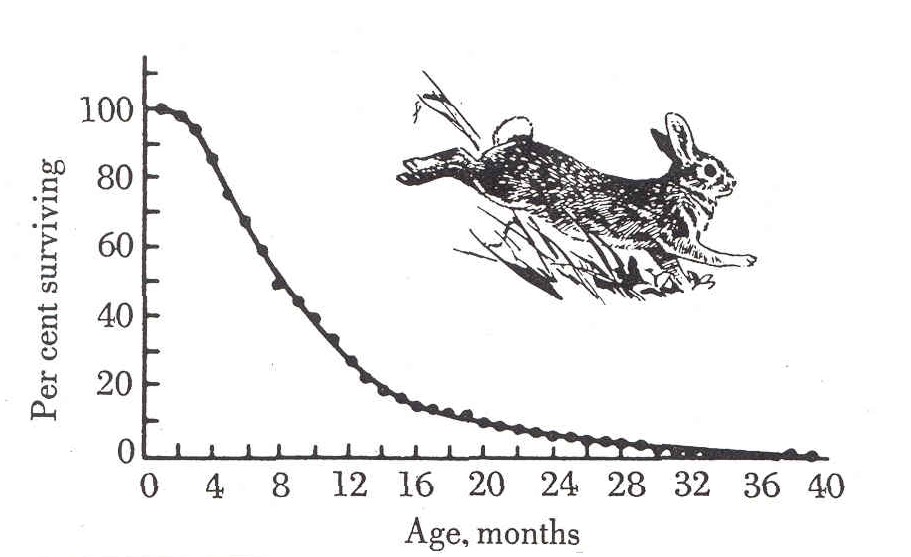 Lineární stupnice (no, já si myslím, že tady podcenili mortalitu mláďat)
Log stupnice
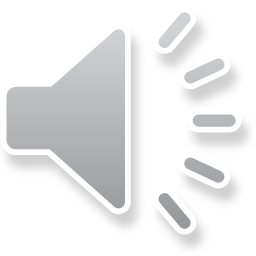 Tyto křivky je možno konstruovat dvojím způsobem: buď skutečným sledováním kohorty po celou dobu života jejího nejdéle žijícího člena (dynamický přístup), což trvá dlouho, a platí pro tuto kohortu.
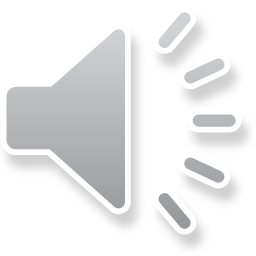 Nebo na podkladě přežívání jednotlivých věkových kategorií během jednoho roku.

Za určitých podmínek lze i odhadnout z věkové struktury populace, ale to je velmi nepřesné, a lze jenom, pokud populace příliš neroste, a porodnost je stálá.

Rozumný přístup je kombinace
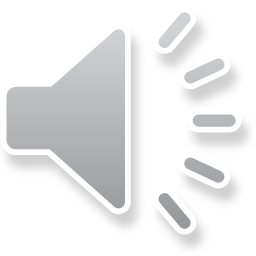 Obě varianty pro obyvatelstvo USA v 19. století
Do pěti let zemřelo 30% populace
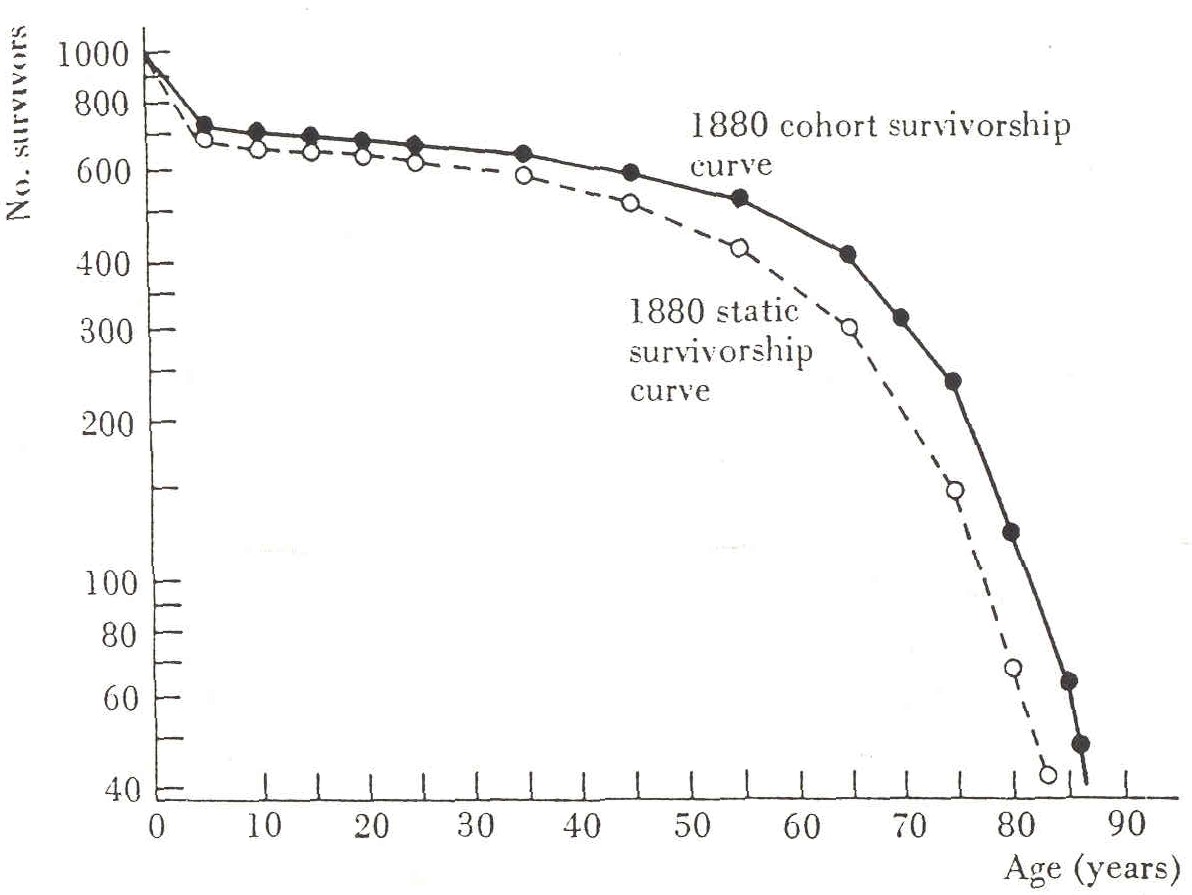 Jak by přežívali, kdyby byla věkově závislá mortalita stejná v této kohortě jako v roce 1880
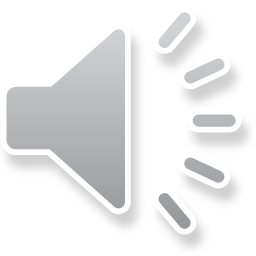 Věkově specifické mortality v ČR (log-škála na y!)
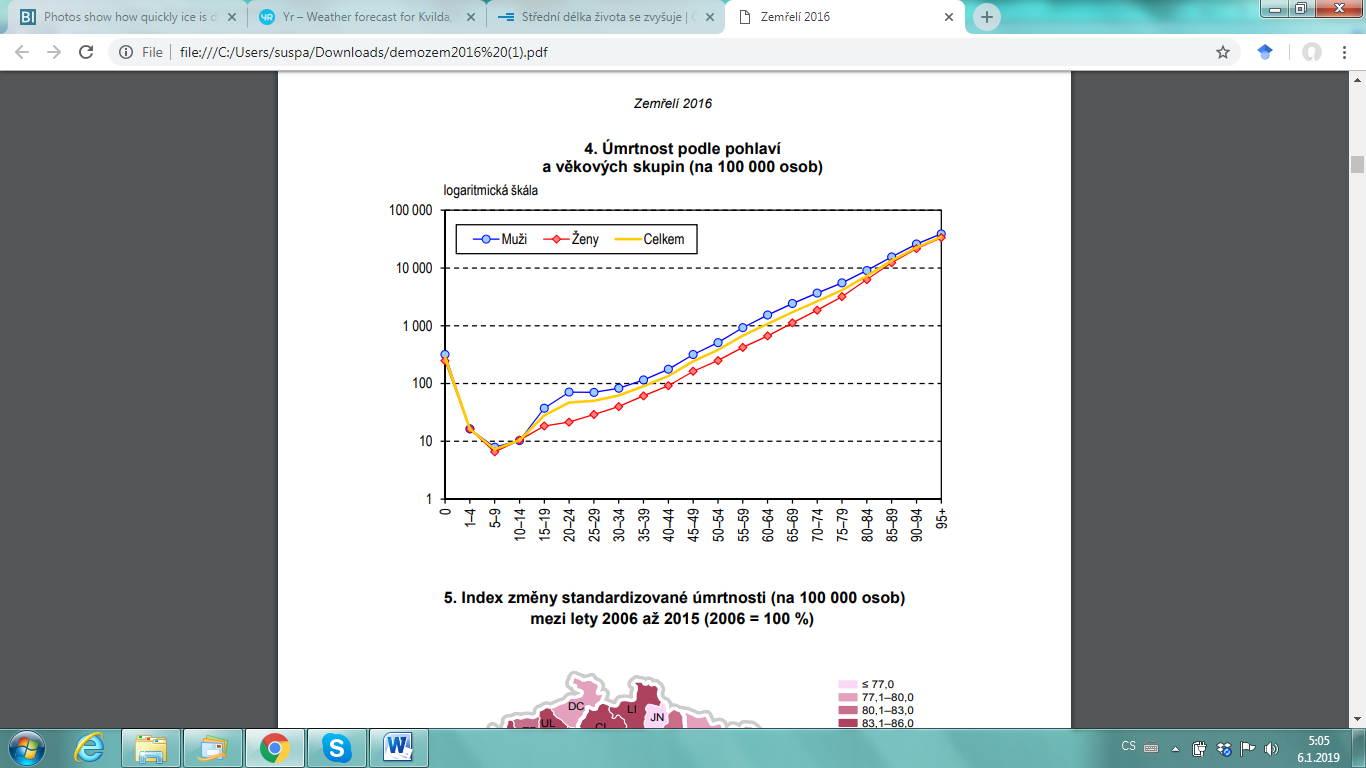 Všimněte si poklesu od  kojenecké úmrtnosti (která je podobná jako úmrtnost v 50ti) do minima mezi 5 a 10 (až 15) rokem
Aplikace na lidskou populaci
Tak se počítá „průměrný věk“ – přesněji střední délka života – tj. z věkově závislé pravděpodobnosti v daném roce.
Hojně užívané v pojistné/důchodové matematice.
Nicméně střední délka života moc neřekne, kdo bude jak moc pracovat, protože je to ovlivněno dětskou úmrtností
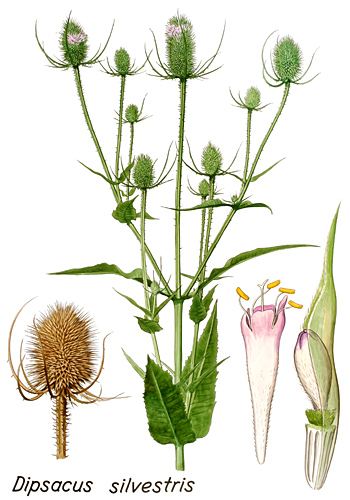 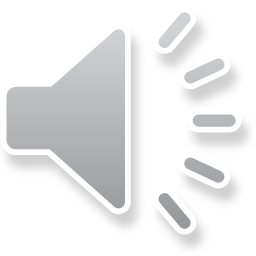 Pro populaci charakterizovanou velikostní strukturou lze udělat obdobné sledování, ale je to složitější - můžu “jít zpátky” nebo se neměnit (věkově - zestárnu vždycky).
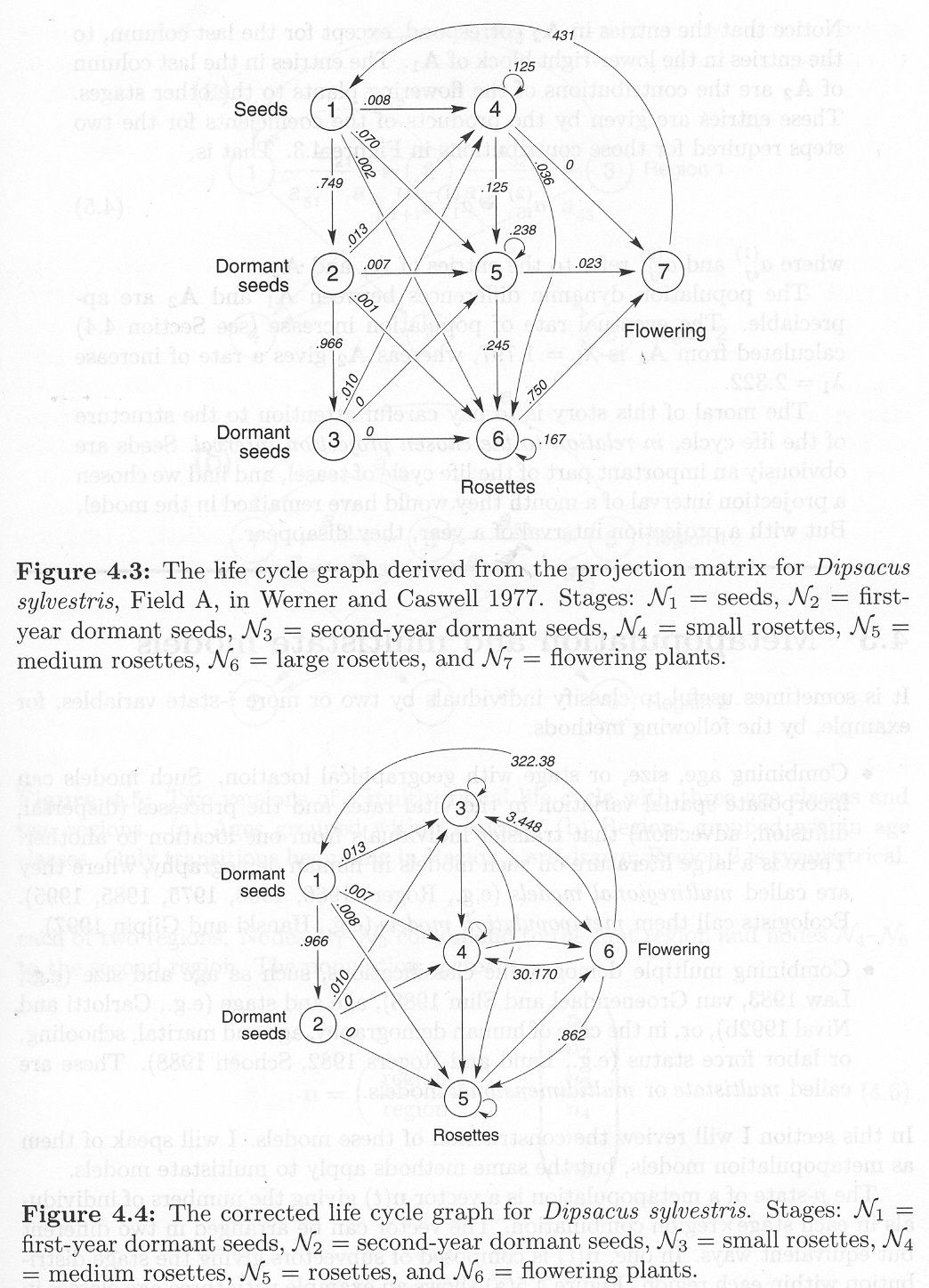 3 -,  4- , 5- jsou malé, střední a velké růžice
Caswell 2001: Matrix population models
Rozmístění populace v prostoru
Spatial pattern
V rozmístění organismů v biotopech nejsou jednotlivé rozměry prostoru rovnocenné. Vertikální rozměr je zásadně odlišný ve většině biotopů a malá změna výšky nad terénem (hloubky ve vodě) znamená velký rozdíl pro organismy, které obvykle osidlují úzce vyhraněné výškové rozmezí. Naproti tomu horizontální směry bývají většinou stejnocenné.
Blízce příbuzné druhy a druhy stejného biotopu mají často výrazně odlišné výškové rozmístění v prostoru.
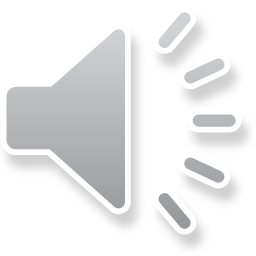 3 druhy amerických pěvců
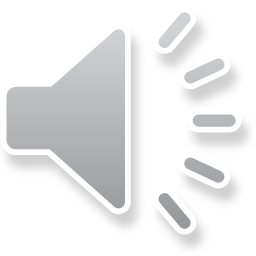 Populace může být rozmístěna
v diskrétních jednotkách (paraziti na jednotlivých rybách, květožrouti na jednotlivých květech)
(podstatně častější) ve spojitém prostoru (lépe - v ploše - vertikální směr je odlišný)
Rozmístění ve spojitém prostoru
Náhodné
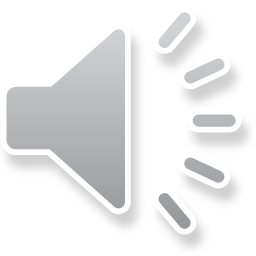 Zcela pravidelné (v síti)
Rovnoměrné
Shlukovité
Platí jak pro diskrétní jednotky, tak spojitý prostor (plochu)
Při náhodném rozmístění, přítomnost jednoho individua v jednotce neovlivňuje pravděpodobnost nalezení jiného individua v téže jednotce (v blízkosti ve spojitém prostoru)
Při rovnoměrném (pravidelném) je pravděpodobnost nalezení jiného snížena, při shlukovitém zvýšena
Pozor při pokusech o kauzální interpretaci (tj. shlukovitost by byla odrazem pozitivních, pravidelnost negativních interakcí)
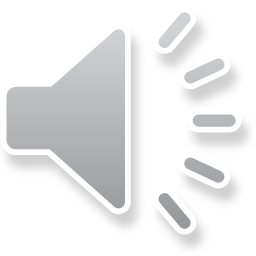 Příčiny odchylek od náhodnosti
Shlukovitost - pozitivní vztahy mezi individui (např. kolonie hnízdících jedinců, skupina stromů lépe vzdoruje nepřízni počasí), způsob šíření (semena spadnou blízko mateřského jedince), u klonality ještě výraznější; variabilita prostředí.
Pravidelnost - pravděpodobnost přežití stoupá se vzdáleností od souseda (vpodstatě vnitrodruhová kompetice)
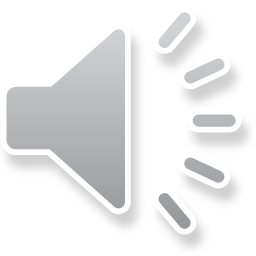 Důsledky typu rozmístění
Při shlukovitém rozmístění individuí je lokální hustota individuí (většinou výrazně) vyšší, než průměrná hustota na sledované ploše. => Mám hodně blízkých sousedů, ti mě budou nejspíš víc konkurovat, než kdyby bylo rozmístění náhodné, nebo dokonce pravidelné (proto se stromy sázejí do řádek)
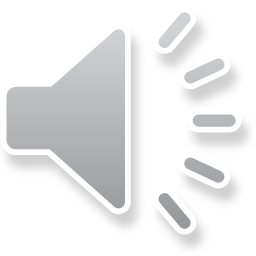 Jak to zjistím v terénu?
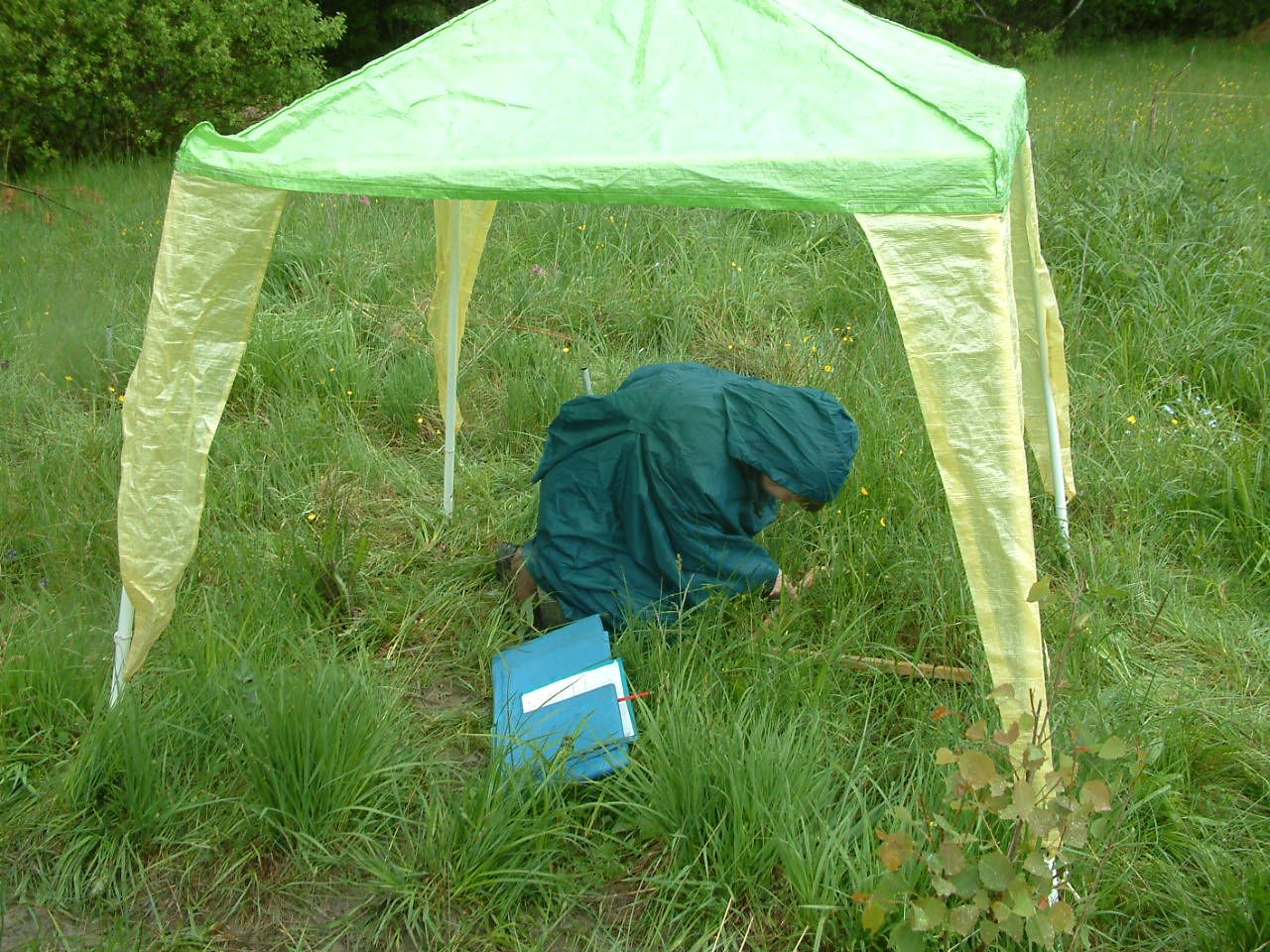 Spočtu počty individuí ve zkusných jednotkách (kytky ve čtvercích, parazity na rybách)
Dostávám: počty individuí v jednotkách, tj. 
x1, x2, x3, .. atd. 
Spočtu průměr a varianci
průměr (aritmetický průměr, 
      aritmetic mean)
	=  výběrový průměr, průměr 
      výběru hodnot
s2 variance (rozptyl) a s směrodatná odchylka (standart deviation)
Míra variability - čím větší jsou v průměru odchylky od průměru, tím je proměnná variabilnější
Spočtu počty individuí ve zkusných jednotkách (kytky ve čtvercích, parazity na rybách)
Dostávám: počty individuí v jednotkách, tj. 
x1, x2, x3, .. atd. 
Potom v případě náhodnosti rozmístění mají počty individuí Poissonovo rozdělení, pro které platí variance = průměr (obojí se rovná parametru rozdělení lambda)
Poměr variance/průměr je mírou shlukovitosti 
(variance/průměr <1 - rovnoměrnost až pravidelnost, - 
když mají všechny čtverce stejně individuí, var = 0
variance/průměr >1 -  shlukovitost) - některé čtverce jsou prázdné, jiné mají mnoho individuí => shluky
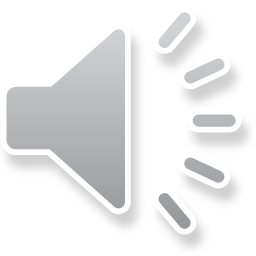 Na jaké “škále” nacházíme odchylky od pravidelnosti?
Oba příklady shlukovitého rozmístění, ale liší se velikostí shluků a intenzitou shlukování
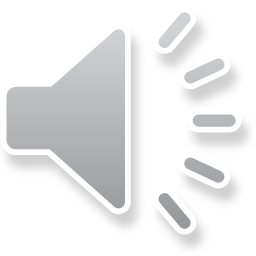 Co mohu dělat?
1. Síť nebo transeckt, v každé jednotce spočtu individua
Z takovýchto dat lze odhadnout velikost shluků
Usuzuji: velikost shluku jsou dvě základní jednotky
Použiji statistickou metodu (tzv. “spatial pattern analysis”
Dostáváme křivku, jejíž vrchol ukazuje průměrnou velikost shluků
Nebo mohu vymapovat všechna individua
a pak existují složité matematicko-statistické metody na charakteristiku intensity shlukování na různých prostorových škálách
Vyhodnocení mapovaných populací jedinců (k-funkce)
Pozor, pozice každého individua považována za bod.
Princip: zjišťuji průměrný počet sousedů každého jedince do vzdálenosti h metrů (tj. počet dalších jedinců v soustředných kruzích o postupně se zvětšujícím poloměru.
Další možnosti: 
Mohu testovat proti libovolným “nulovým modelům” - tzv. obálka. Ideální pro opakovaná pozorování.
Mohu studovat vzájemnou závislost dvou druhů (ale i starých a mladých)

Nevýhoda: potřebuju mít přesně zmapovanou populaci, nelze dělat v terénu.

Výpočetní problém: Edge effect a jeho korekce
Příklady použití
Lesní společenstva, zvláště při sledování jejich dynamiky
Jakákoliv jiná rostlinná společenstva, kde mohu charakterizovat rozumně jedince
Umístění mravenišť, nor nebo hnízd
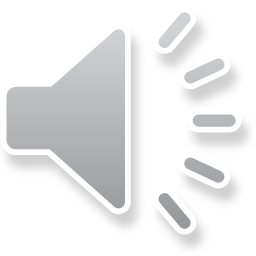 Aplikace: umírající lesy v Krkonoších (Vacek & Lepš 1996)
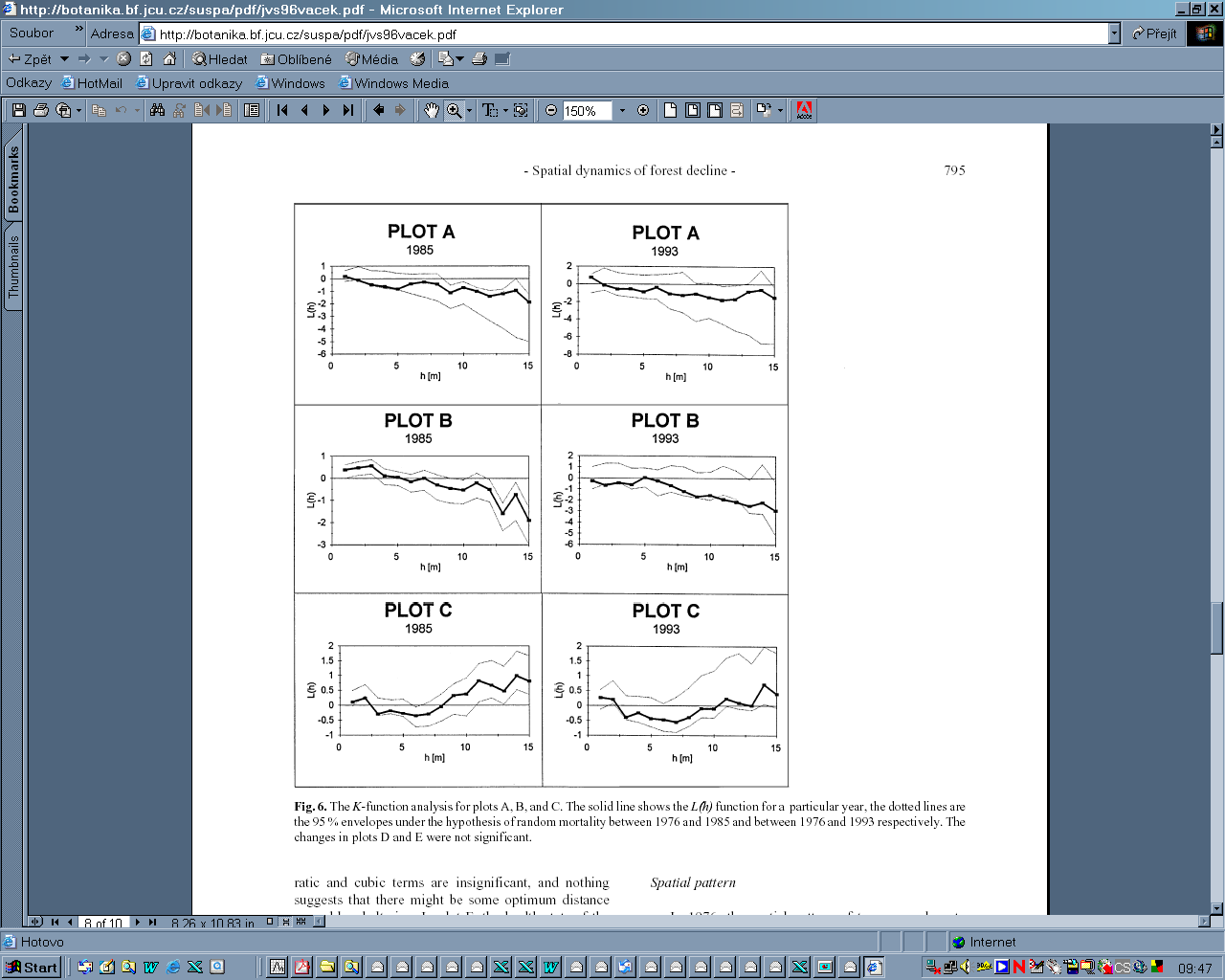 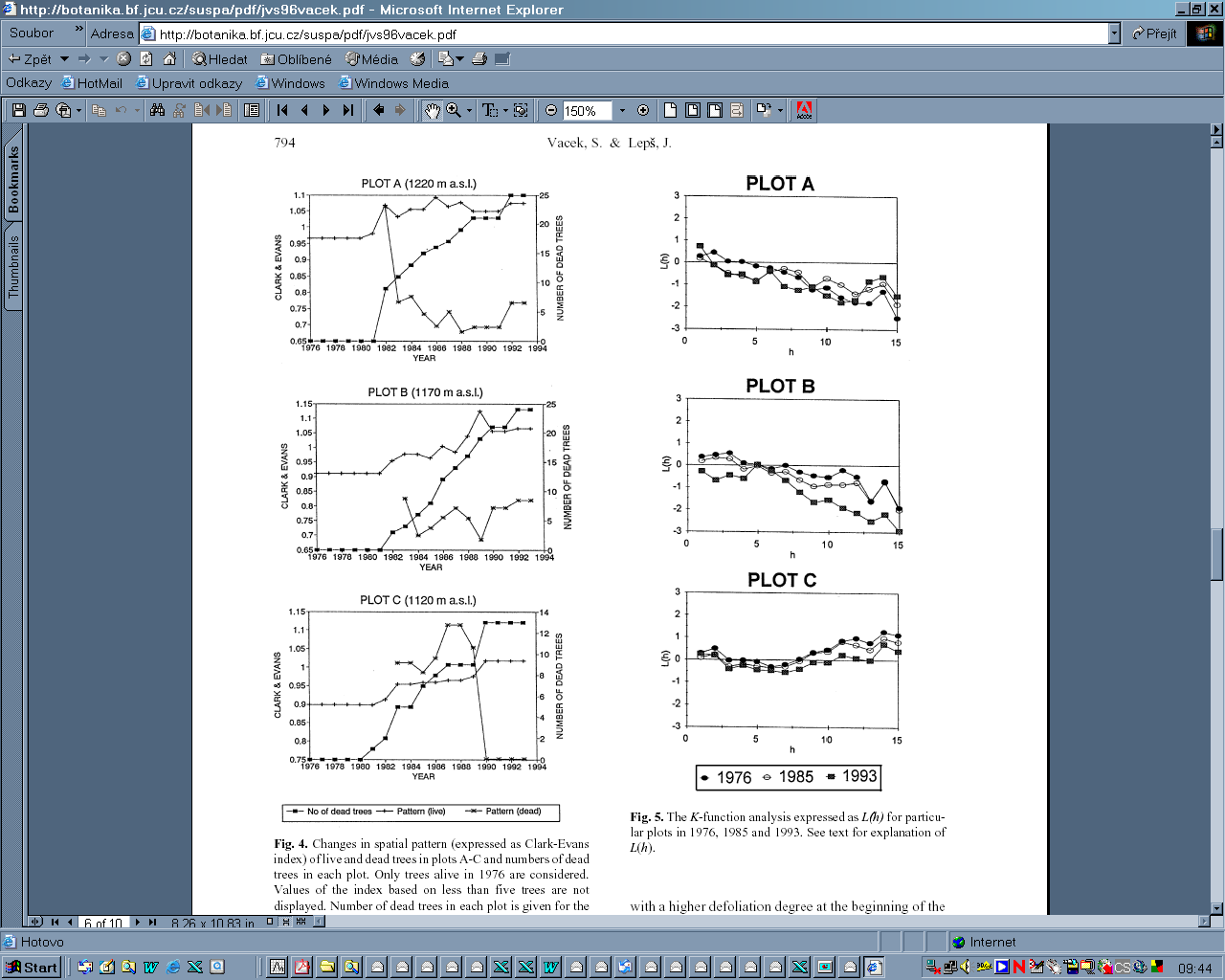